Part II: Discrete Random Variables
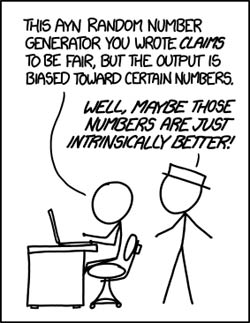 http://neveryetmelted.com/categories/mathematics/
1
Chapter 7: Random Variables; Discrete Versus Continuous
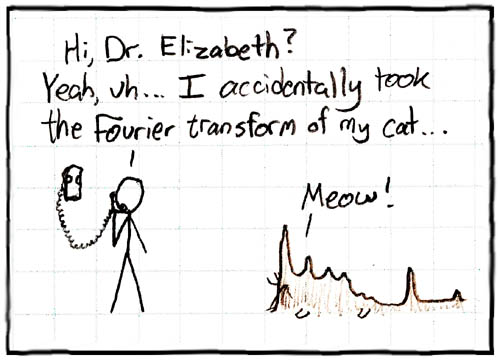 http://math.sfsu.edu/beck/quotes.html
2
Chapter 8: Probability Mass Functions and Cumulative Distribution Functions
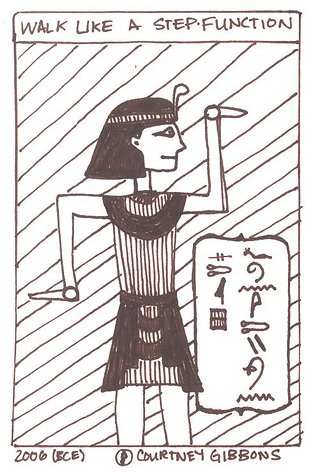 The 50-50-90 rule: Anytime
You have a 50-50 chance of
getting something right, 
there’s a 90% probability
you’ll get it wrong.
Andy Rooney
http://brownsharpie.courtneygibbons.org/?p=161
3
Probability Mass DensityCumulative Density Function
Def. 8.1: If X is a random variable, the probability that X is exactly equal to X is called the PMF
	pX(x) = P(X = x)
Def. 8.2: If X is a random variable, the probability that X does not exceed x is called the CDF
	FX(x) = P(X ≤ x)
4
Histogram: interpretation of PMF
Simulated
1000 times
Theoretical
Simulated
10,000 times
5
Example 8.4 (Fig. 8.3)
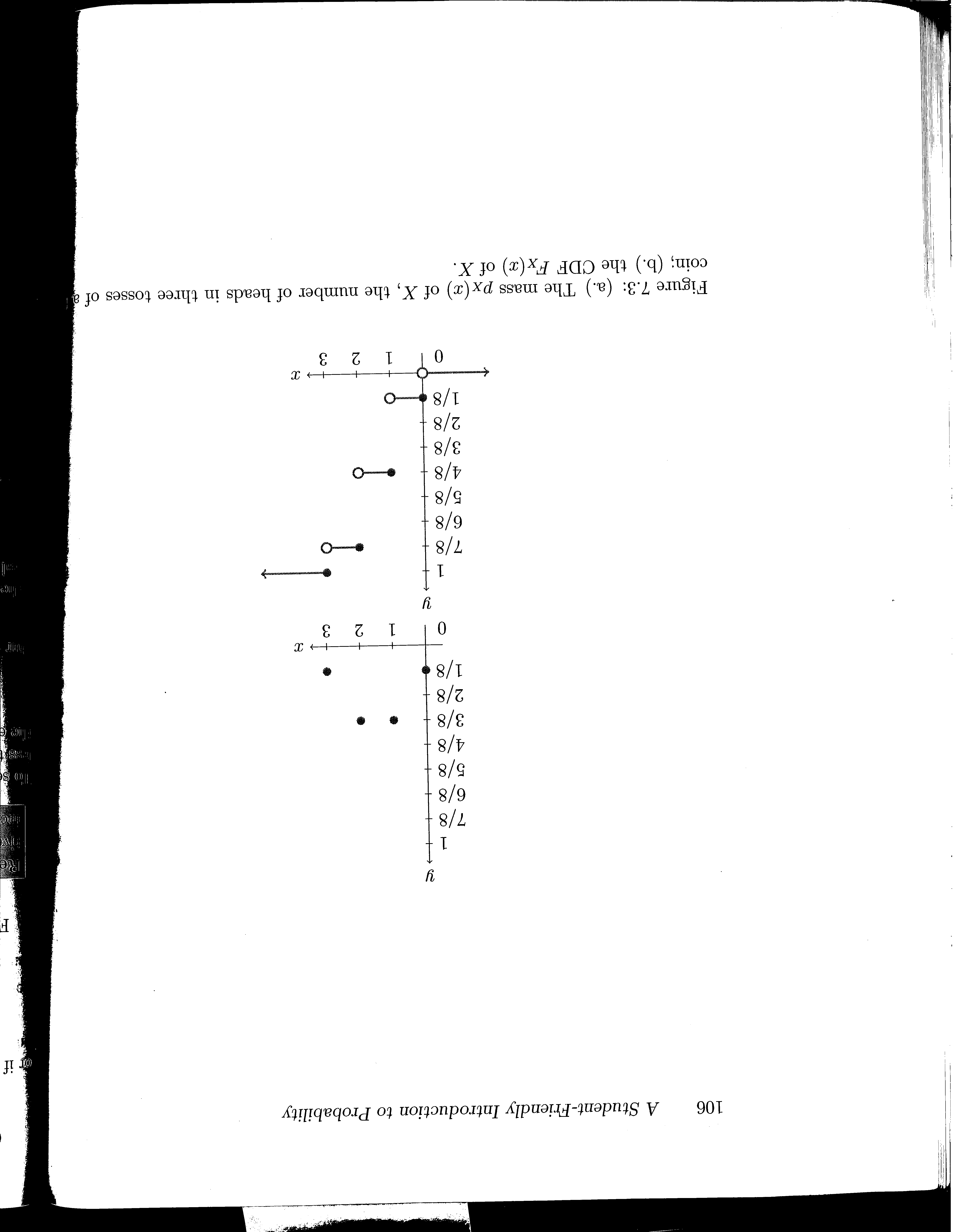 CDF
mass
6
More on CDFs
7
More on CDFs (cont.)
Because CDFs are not right continuous, 
    P(X ≤ a) ≠ P(X < a)
FX(a) = P(X ≤ a) 
FX(a-) = P(X < a) 
To calculate a probability
P(a < X ≤ b) = FX(b) – FX(a)

P(a ≤ X < b) = FX(b-) – FX(a-)
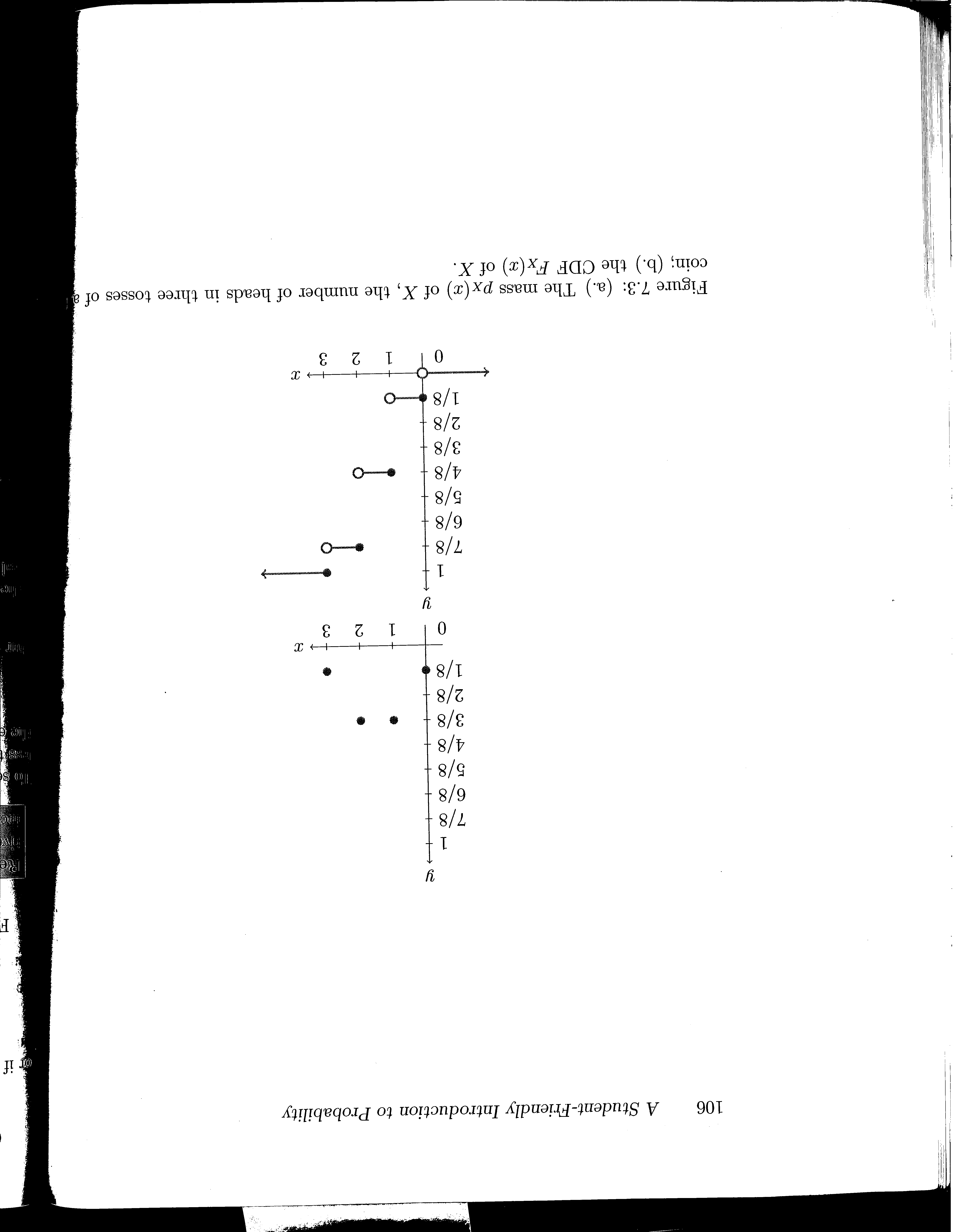 a
a
b
b
8
Calculation of Probabilities from CDFs
Let X be a random variable. Then for all real numbers a,b where a < b
P(a < X ≤ b) = FX(b) – FX(a)
P(a ≤ X ≤ b) = FX(b) – FX(a-)
P(a < X < b) = FX(b-) – FX(a)
P(a ≤ X < b) = FX(b-) – FX(a-)
P(X = a) = FX(a) – FX(a-)
9
Chapter 8: Jointly Distributed Random Variables; Independence and Conditioning
The most misleading assumptions are the ones you don’t even know you’re making.

Douglas Adams and Mark Carwardine
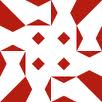 10
http://math.stackexchange.com/questions/314072/joint-probability-mass-function
X
Chapters 9: Expected Values of Discrete Random Variables
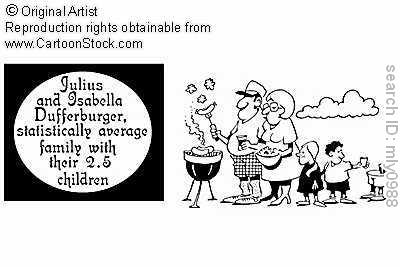 http://www.cartoonstock.com/directory/a/average_family_gifts.asp
11
X
Chapter 10: Expected Values of Sums of Random Variables
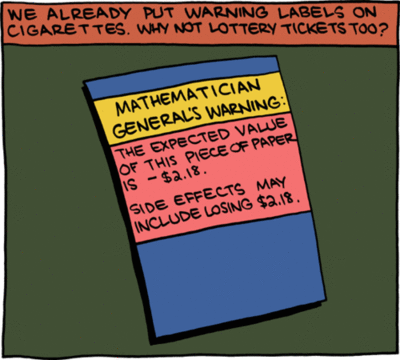 http://faculty.wiu.edu/JR-Olsen/wiu/stu/m206/front.htm
12
X
Chapter 11: Expected Values of Functions of Discrete Random Variables; Variance of Discrete Random Variables
http://fightingdarwin.blogspot.com/2011_12_01_archive.html
13
X